Trinity Lutheran ChurchNorman, Oklahoma – www.tlcnorman.orgThe Epistle of JamesTheme:
 “The Testing of Your Faith” Date: 8-6-23Lesson: 21  - Chapter 3:1-10
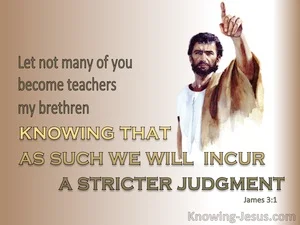 TEXT AND STUDY NOTES 
Not many of you should become
 teachers, my brothers,
 for you know that we who teach will be judged with greater strictness. 
(2) For we all stumble in many ways, 
and if anyone does not stumble in what he says, 
he is a perfect man, able also to bridle his whole body. 
 
(1 Ki 8:46;    Ps 39:1;  Prov 10:19;  20:9;   Eccl 7:20;    
Mt 12:37;  23:1-33;  Lk 11:45,46,52;   
Ac 13:1;   Rom 2:20,21;  3:9-20;  
1 Cor 12:28-29;   Gal 1:8,9;   Eph 4:11;  
1 Tim 1:7;  1 Pet 3:10;  1 Jn 1:8)
(3) If we put bits into the mouths of horses so that they obey us, we guide their whole bodies as well.
(4) Look at the ships also: 
though they are so large and are driven by strong winds,
 they are guided by a very small rudder 
wherever the will of the pilot directs. 
(5) So also the tongue is a small member, 
yet it boasts of great things.
How great a forest is set ablaze by such a small fire! 
(6) And the tongue is a fire, a world of unrighteousness. 
The tongue is set among our members, staining the whole body,
 setting on fire the entire course of life, and set on fire by hell. 

(Ps 12:3,4;   32:9; 57:4;  73:8,9;  120:2-4;  Prov 16:27;  
 Mt 5:22;  15:11-19;   Mk 7:14-23;   Lk 16:23;  Jn 8:44)
(7) For every kind of beast and bird, of reptile and sea creature, 
can be tamed and has been tamed by mankind, 
(8) but no human being can tame the tongue. It is a restless evil, full of deadly poison. 
 
(Ps 140:3;   Eccl 10:11;   Rom 3:13)
(9) With it we bless 
our Lord and Father,
 and with it we curse people who are made in the likeness of God. 
(10) From the same mouth come blessing and cursing.
 My brothers,
 these things ought not to be so. 
(Gen 1:26-28;  1 Cor 11:7)
Commentary on James – “The Epistle of Faith” – Dr. David Scaer - CPH
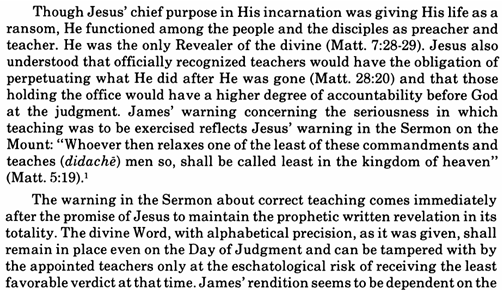 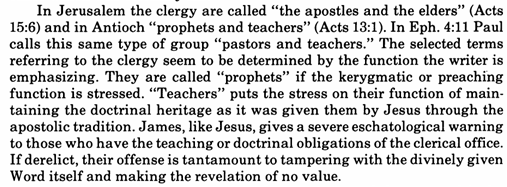 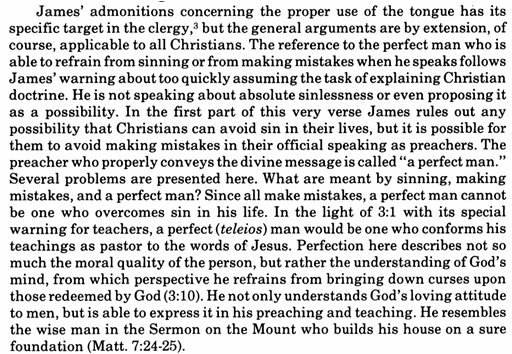 LIFE  APPLICATION
“Not many of you should become teachers, my brothers,
 for you know that we who teach will be judged with greater strictness.”

Why are pastors and teachers held to a higher standard?
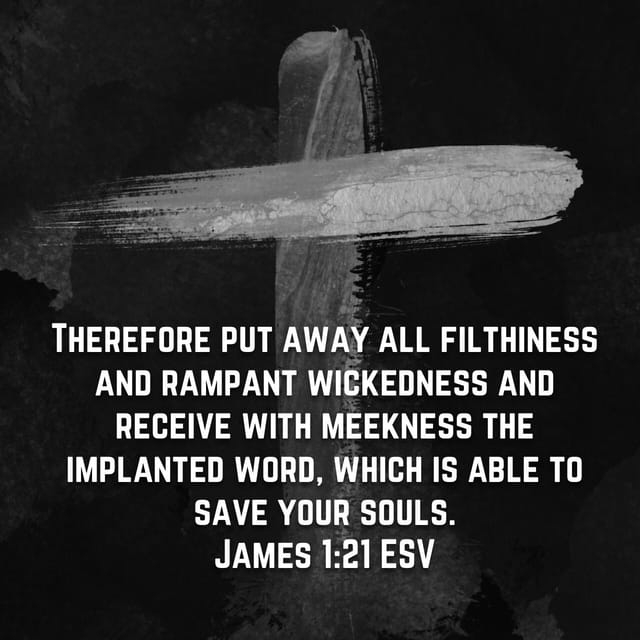 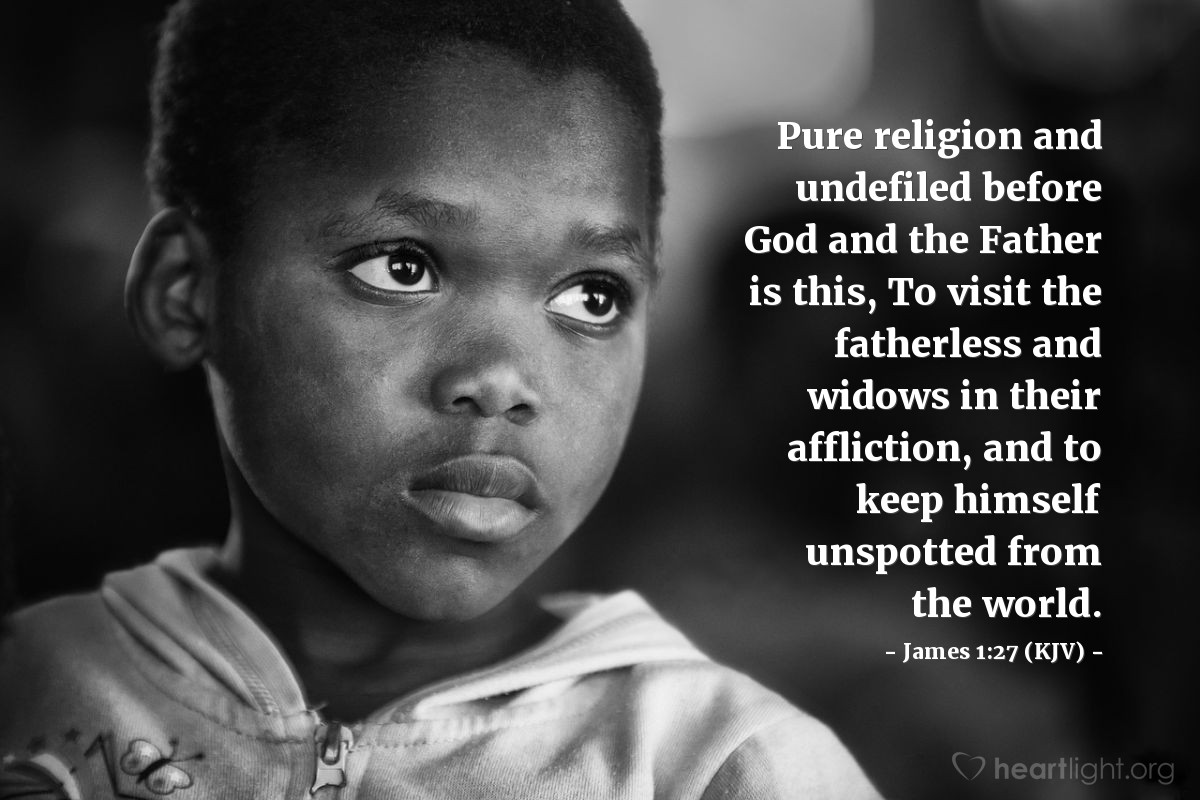 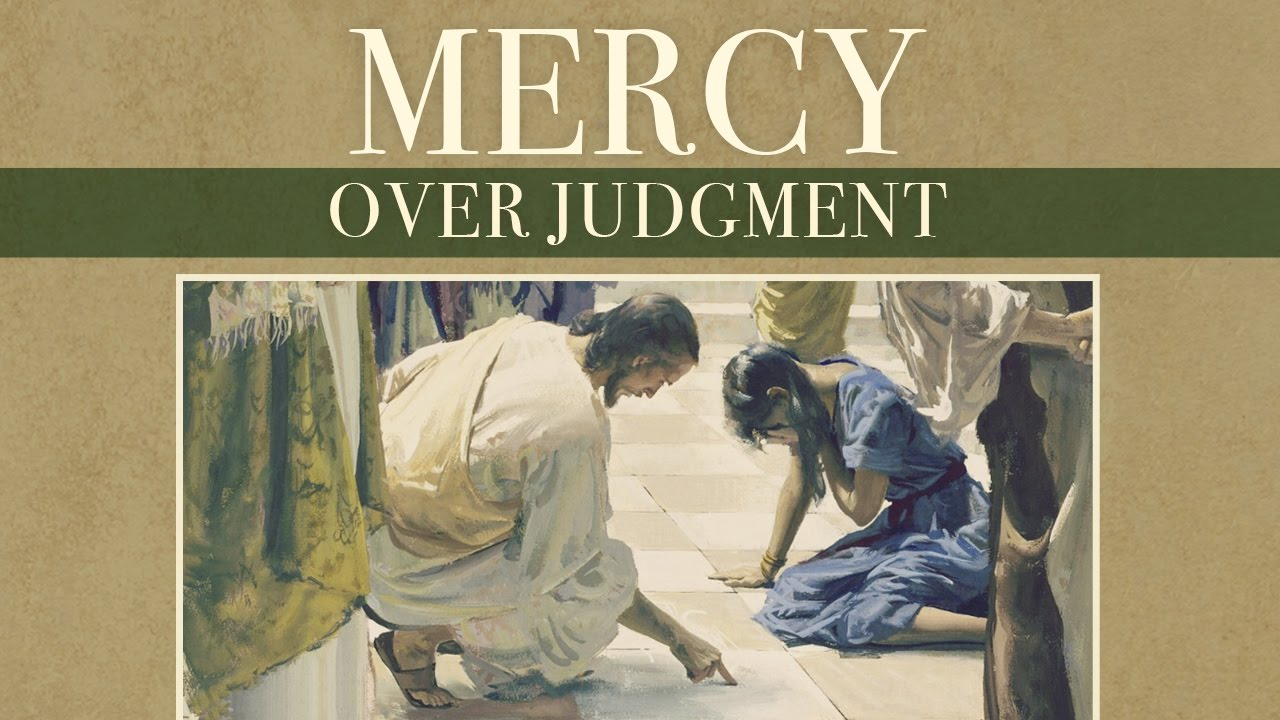